Cytoskeleton
By: Cheyenne walden
What is the cytoskeleton?
Cyto- Cell
“Skeleton of the cell”
Found in the cytoplasm of EUKARYOTIC cells
Attached to the cell membrane
Main functions:
Maintain cell shape- (ex: red blood cells and nerve cells)
Increases surfaces area which helps increase efficiency of oxygen into and out of the cell (Red Blood Cell)
Axons of the nerve cell (Nerve Cell)
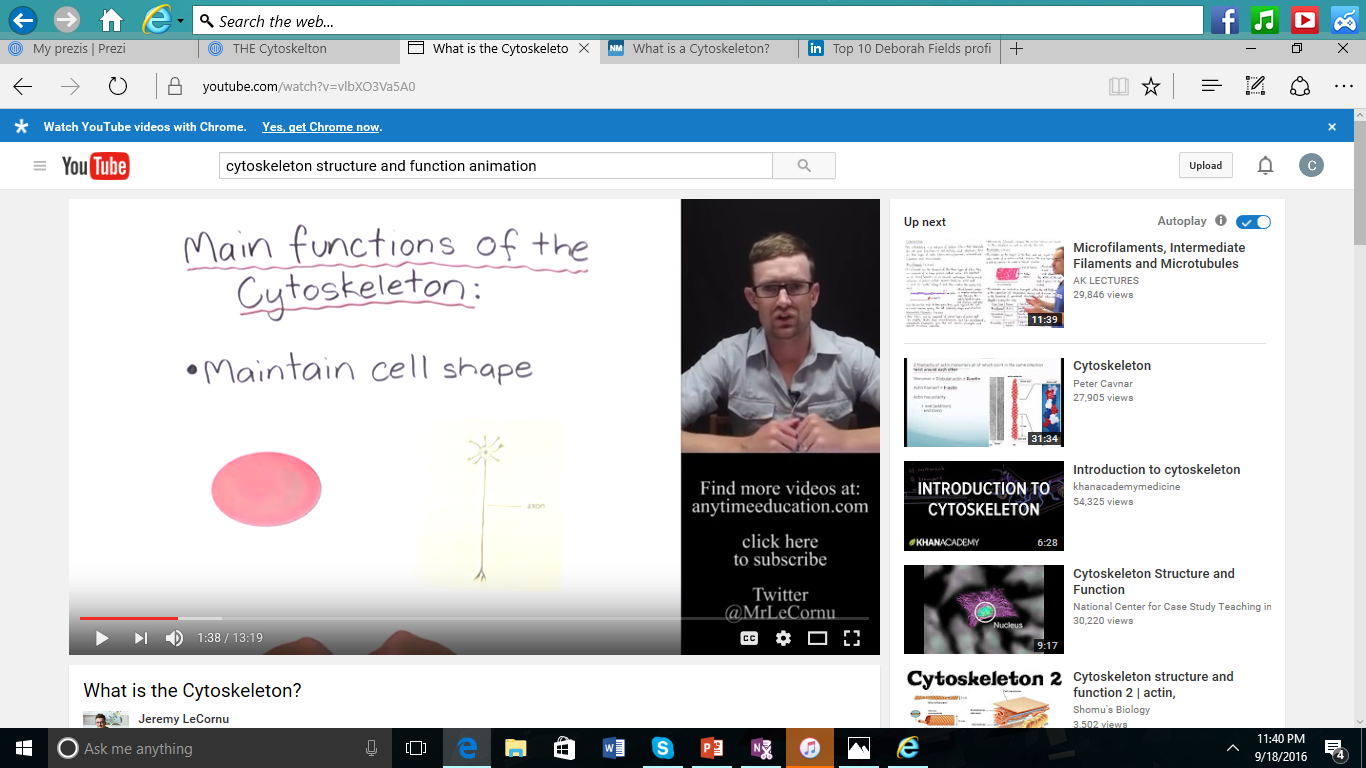 Continued…
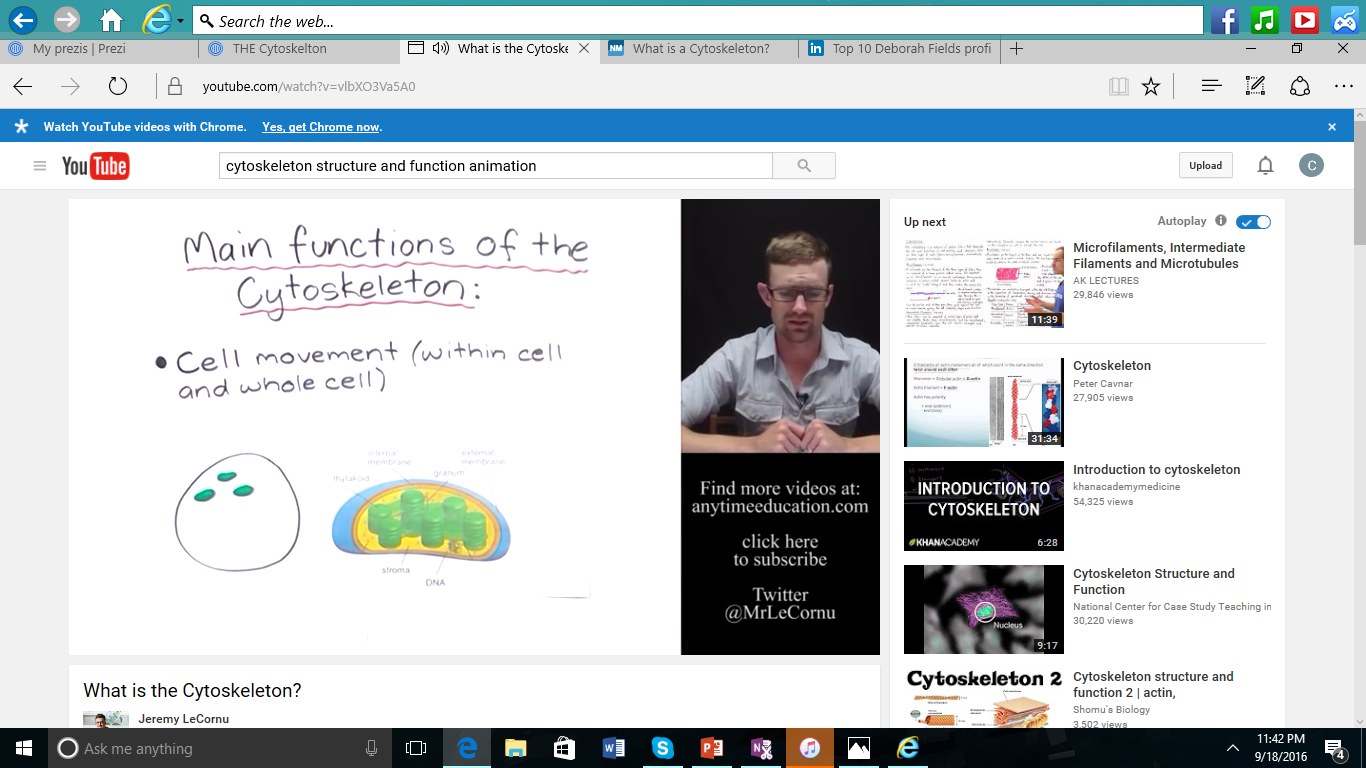 Cell Movement
Holds chloroplasts in place but is able to manipulate the cells when the sunlight is in a certain angle
Cell Division- chromosomes undergoing mitosis are held in place then separated to carryout cell division
Cytokinesis- membrane enfolds and pinches itself into two
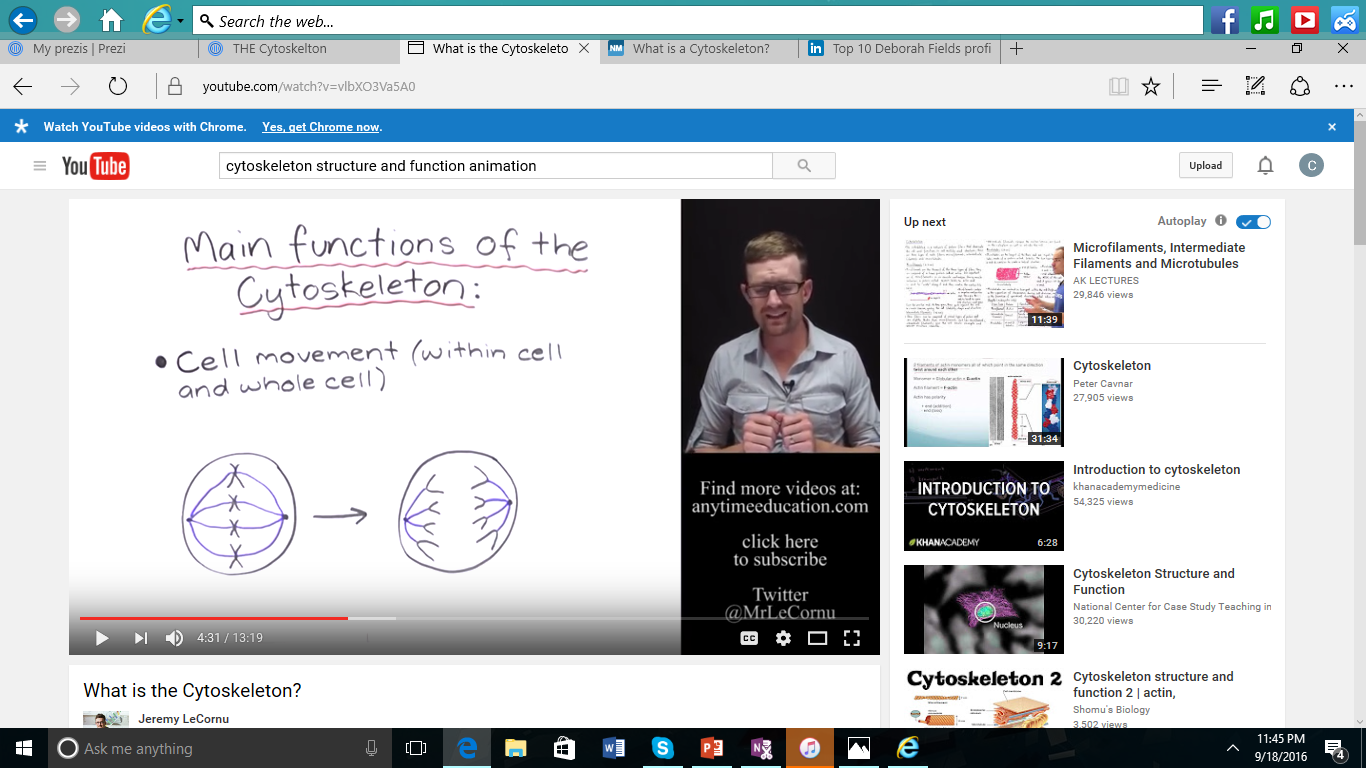 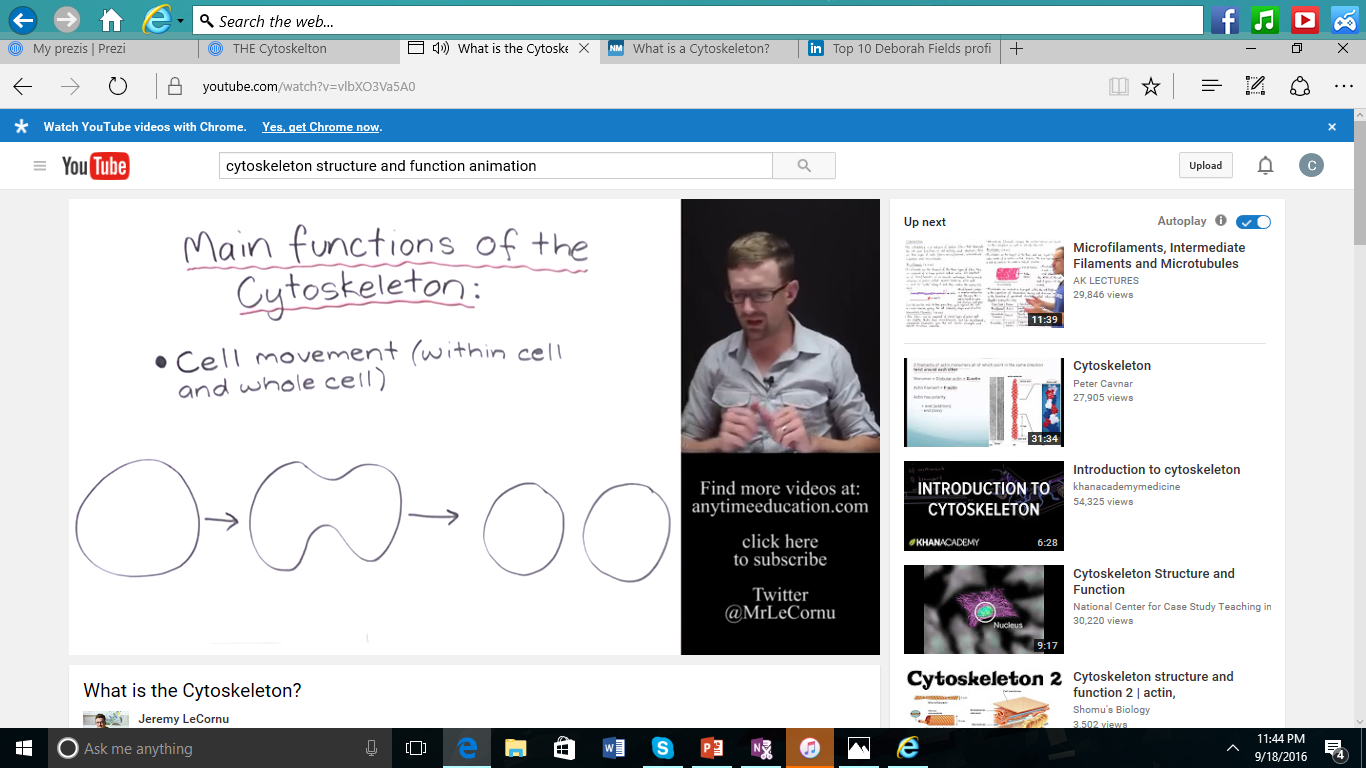 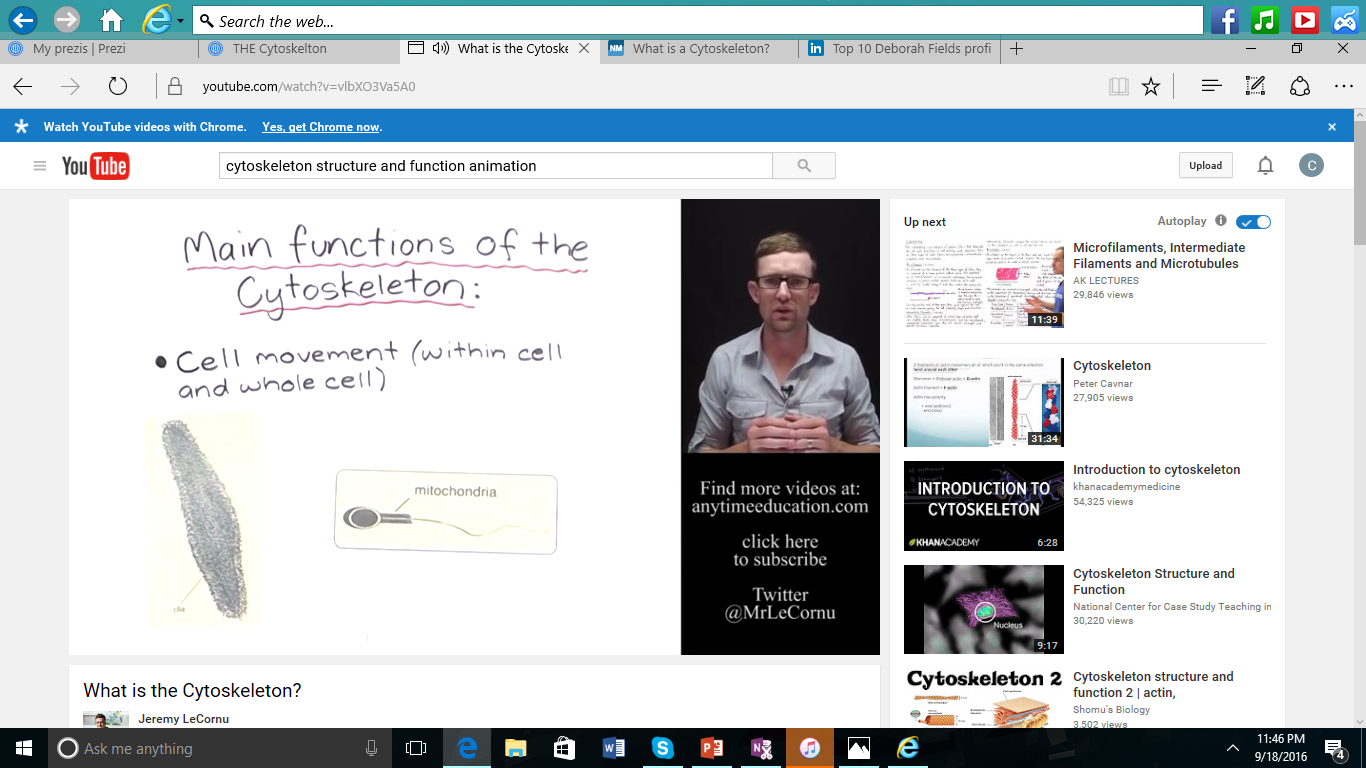 Continued…
Holds organelles in place
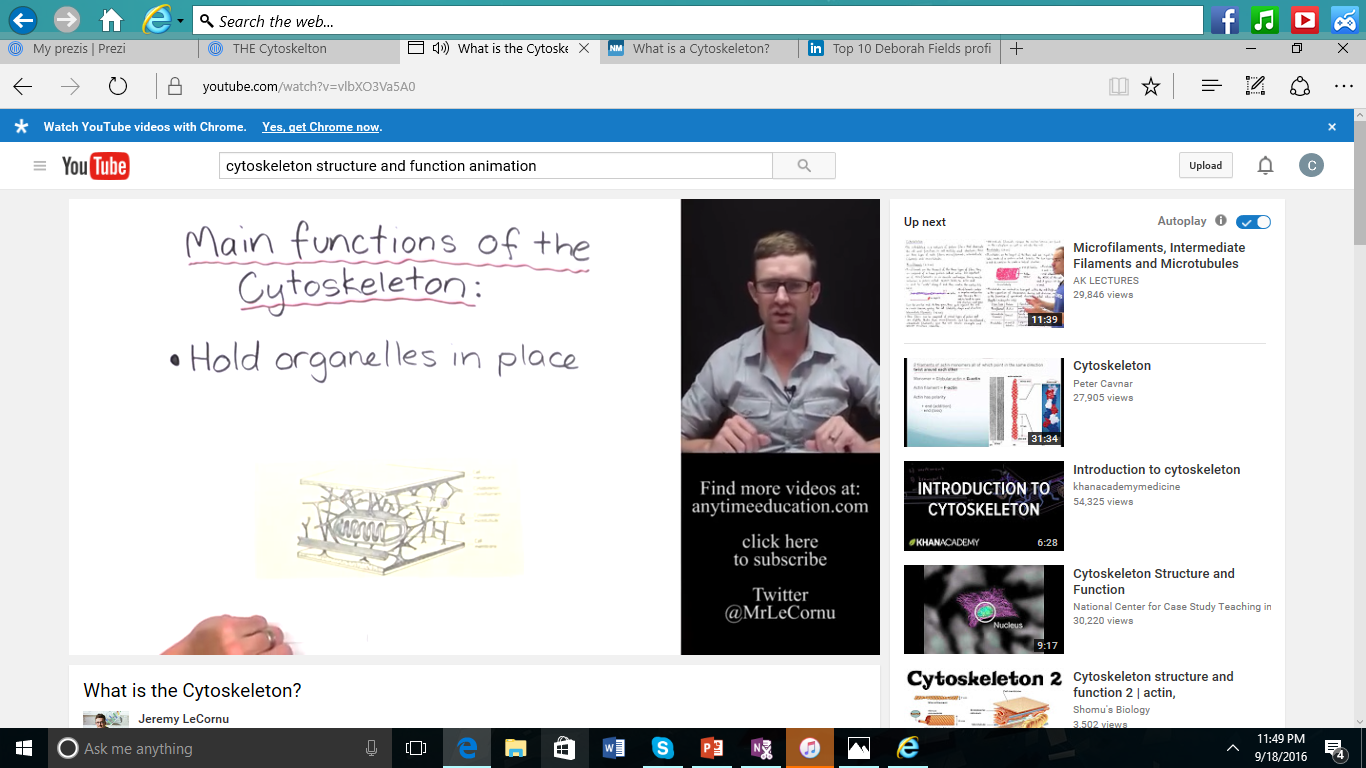 Continued…
Strengthens cell
Structural support...speaking of structure…
Structure
DYNAMIC- meaning changeable; it is able to increase and decrease
It is made up of subunits that can be rapidly removed or inserted.
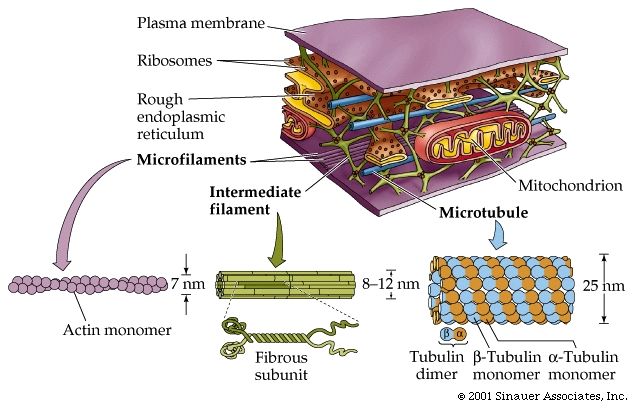 Continued:
Microtubules: made of a protein called tubulin
Involved in cell movement; make up flagella and cilia
Microfilaments: made of protein subunits called actin
Involved in the cytoplasmic streaming, chloroplast orientation, cytokinesis, phagocytosis and muscle contraction
Intermediate Filaments: made of strong fibrous protein
Strengthen cells that are more objected to wear and tear (ex: skin cells);
QUICK RECAP OF MAIN FUNCTIONS…
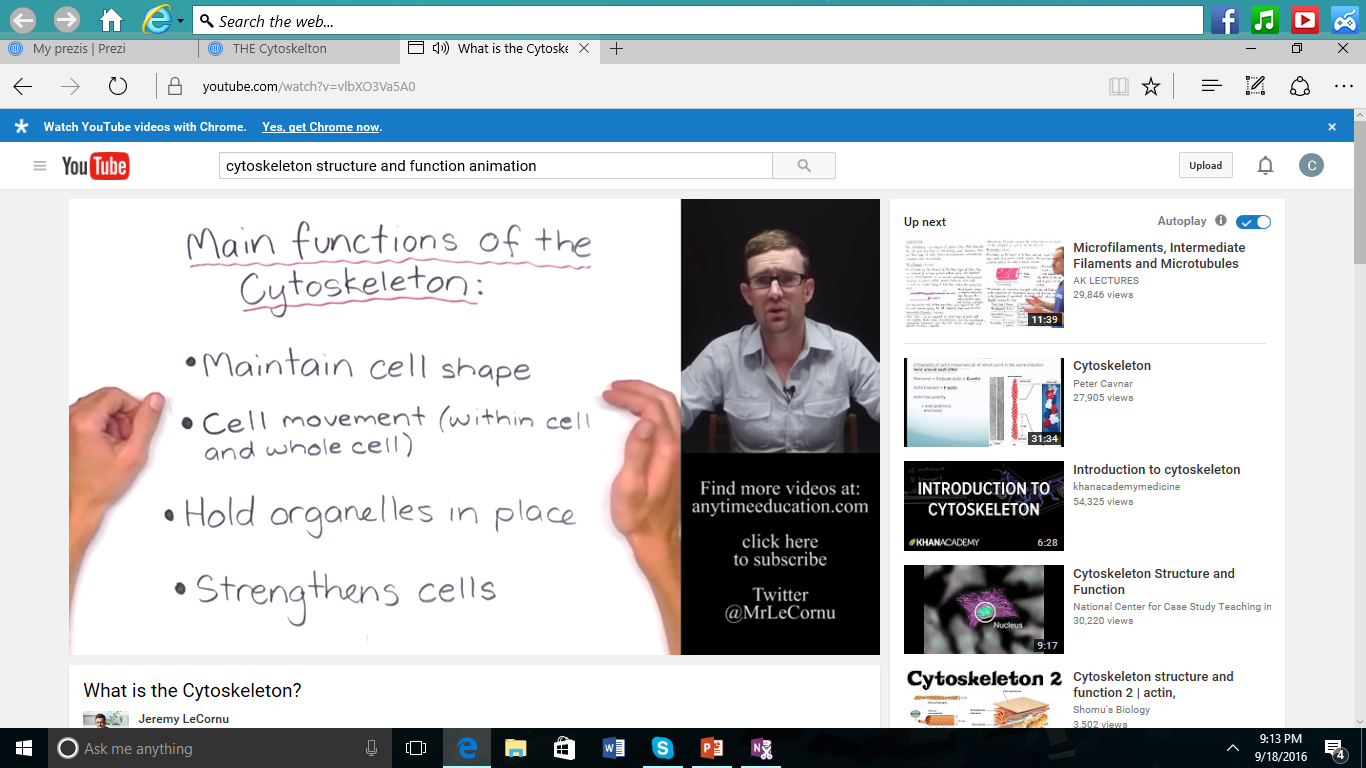 Sources:
Learn.Genetics. (2015). Retrieved September 18, 2016, from http://learn.genetics.Utah.edu/ 
University of Utah
J. (2015). What is the Cytoskeleton? Retrieved September 18, 2016, from https://www.youtube.com/watch?v=vlbXO3Va5A0 
Bachelor of Science (B.Sc.), Genetics
By Deborah Fields, BSc (Hons), PgDip, MCIPR. (2016, June 01). What is a Cytoskeleton? Retrieved September 18, 2016, from http://www.news-medical.net/life-sciences/What-is-a-Cytoskeleton.aspx 
Bachelor of Science (B.Sc.), MCIPR